고난이 유익이라
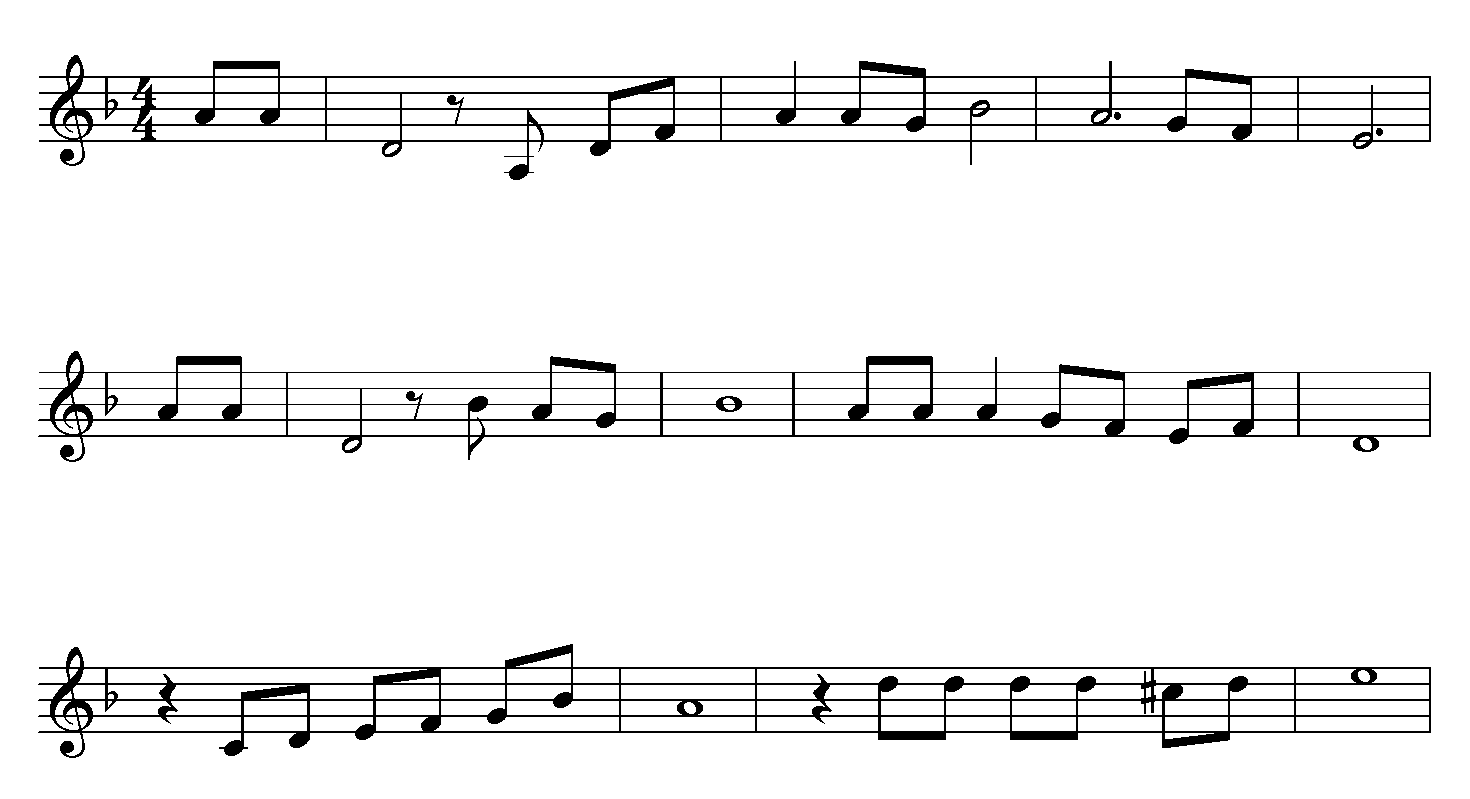 1.네짐   이  무 겁고   힘이드냐   주를보   라
고난  이   유익이   라   주님-말씀하시   네
나의가는그길  은       오직주가 아나   니
1/6 : 1절-전
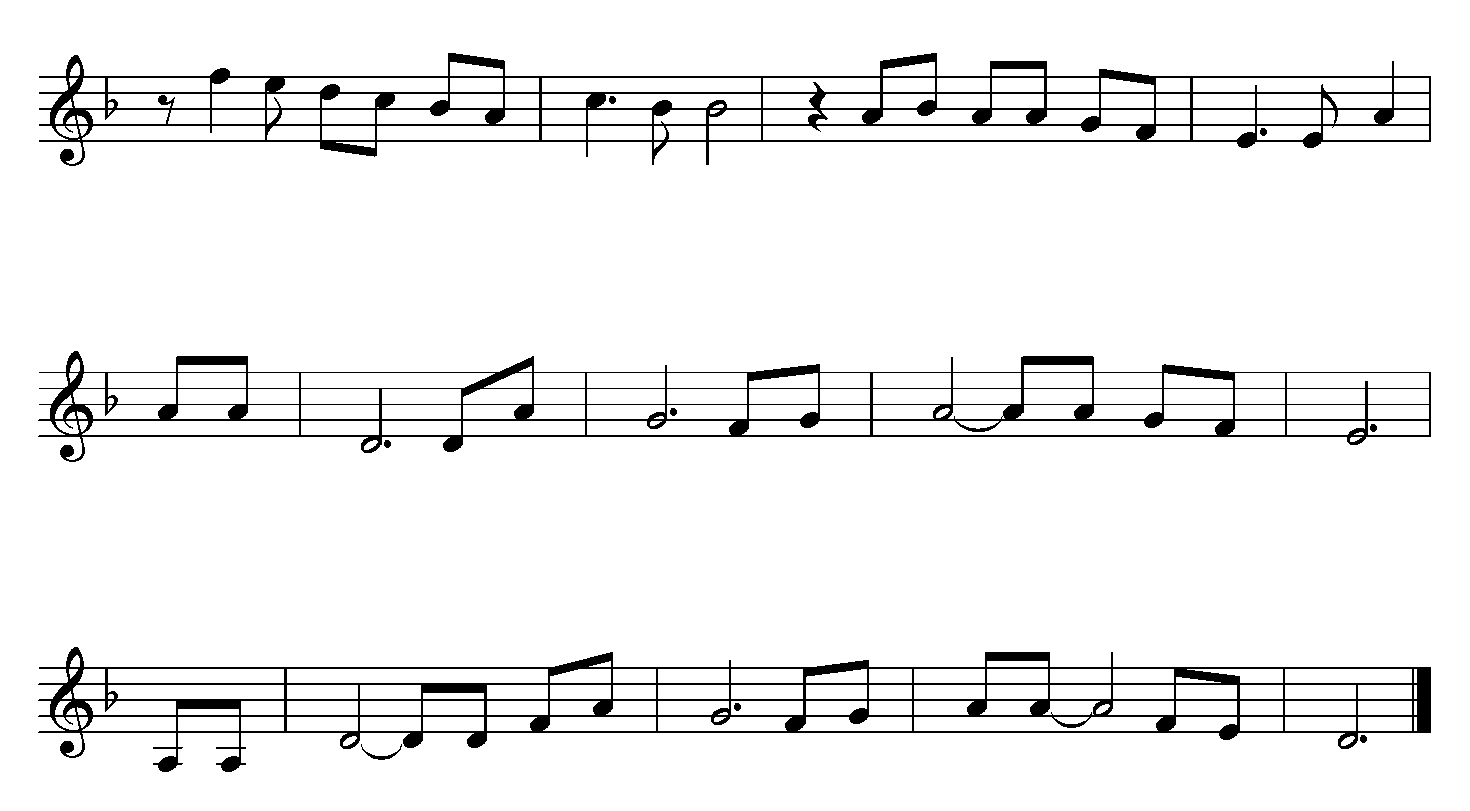 나를단련하신후에는    내가정금같이나오리
오늘   의 아픔   은 내일    의- 소망이   요
쓰라  린- 아픔뒤  에 축복  이-   있다  네
2/6 : 1절-후
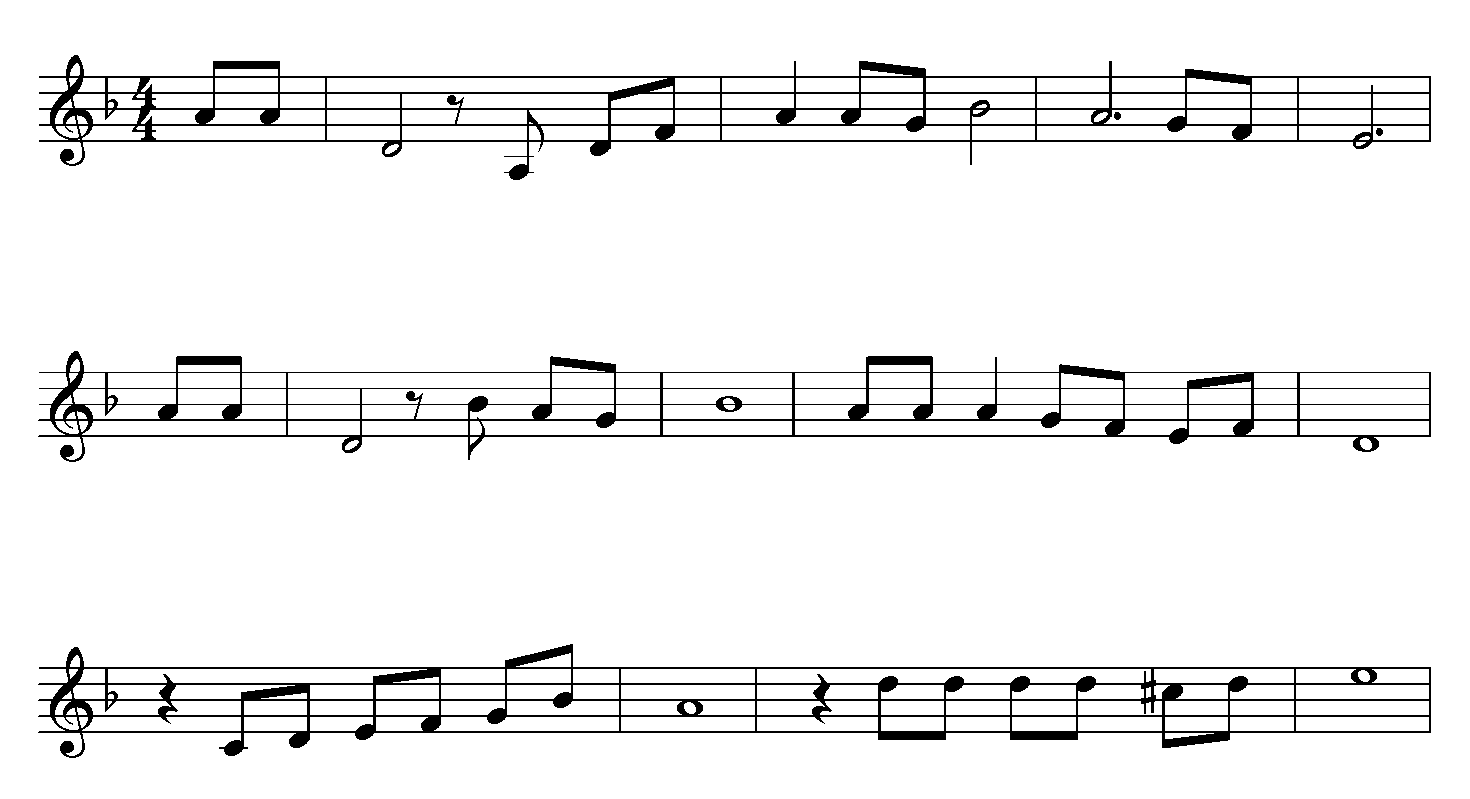 2.고난  은    인생의   참의미를  알 게하  고
예수  님   한분으  로    만족-할수있어  요
나의가는그길  은       오직주가 아나   니
3/6 : 2절-전
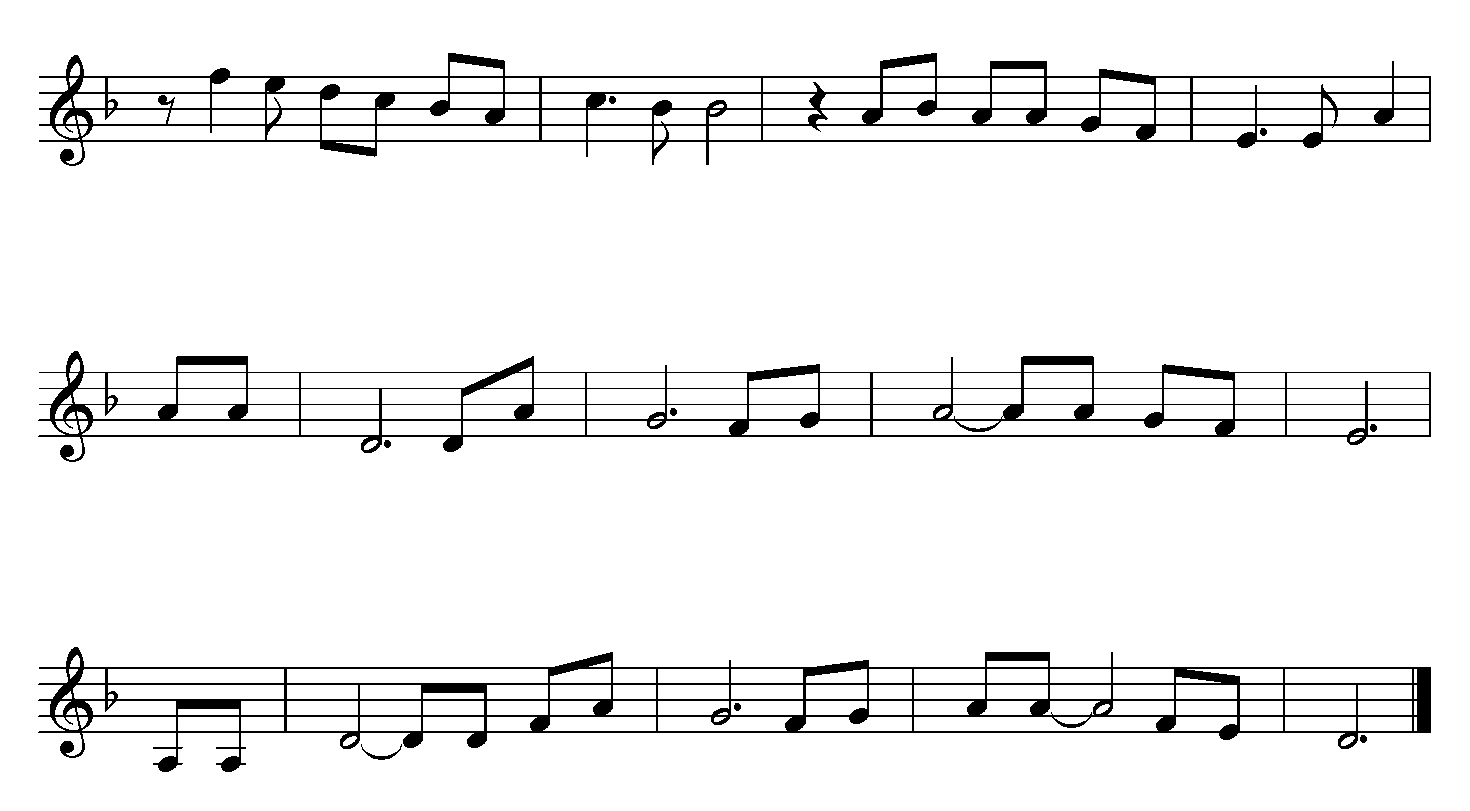 나를단련하신후에는    내가정금같이나오리
고난   이 크면   은 영광  도-크-는  법
장차  받을영-광  과 비교   할수-없다  네
4/6 : 2절-후
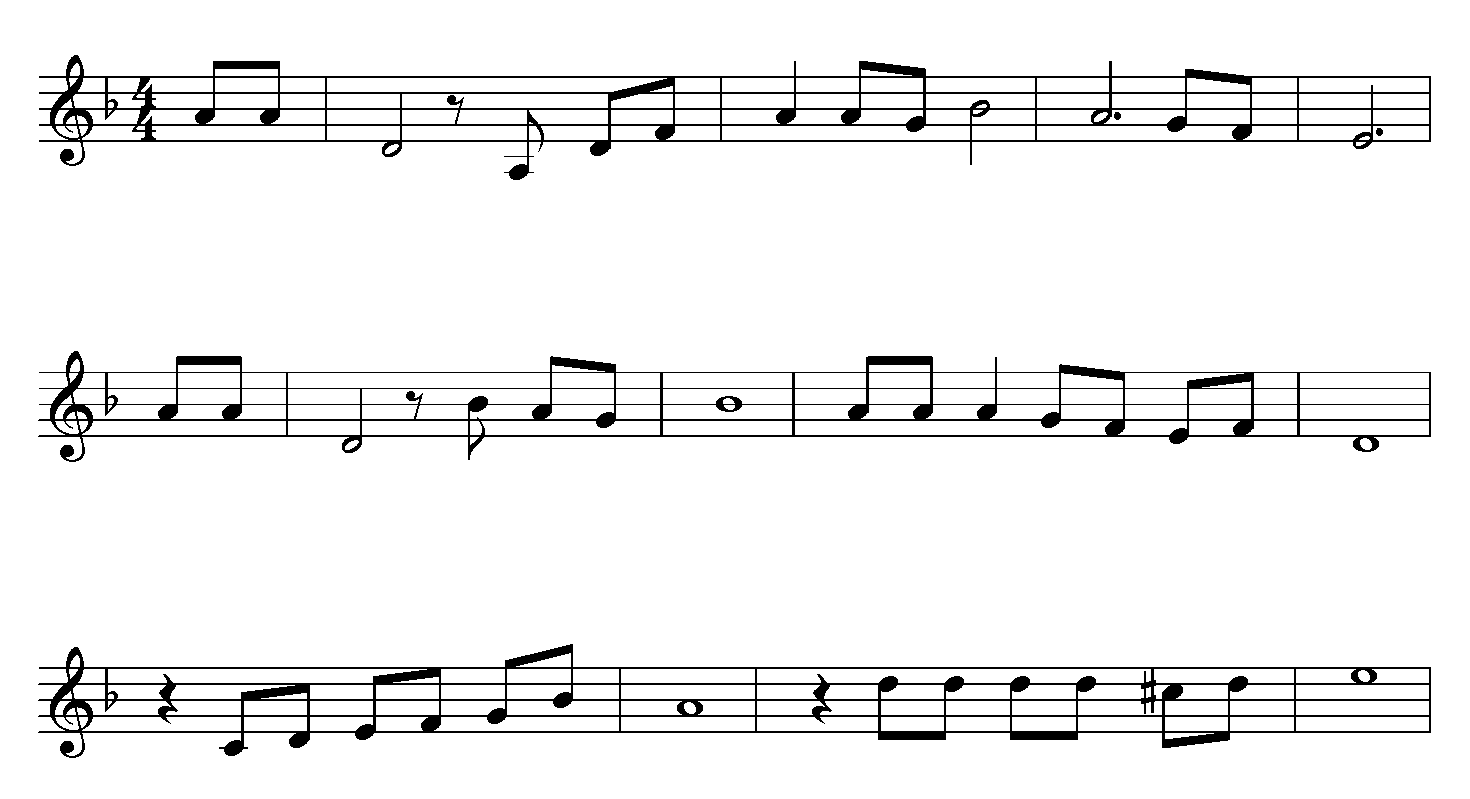 3.고난  은   십자가 보배이며    능력이  라
주님  을   따르는   자   십자가져야만하  리
나의가는그길  은       오직주가 아나   니
5/6 : 3절-전
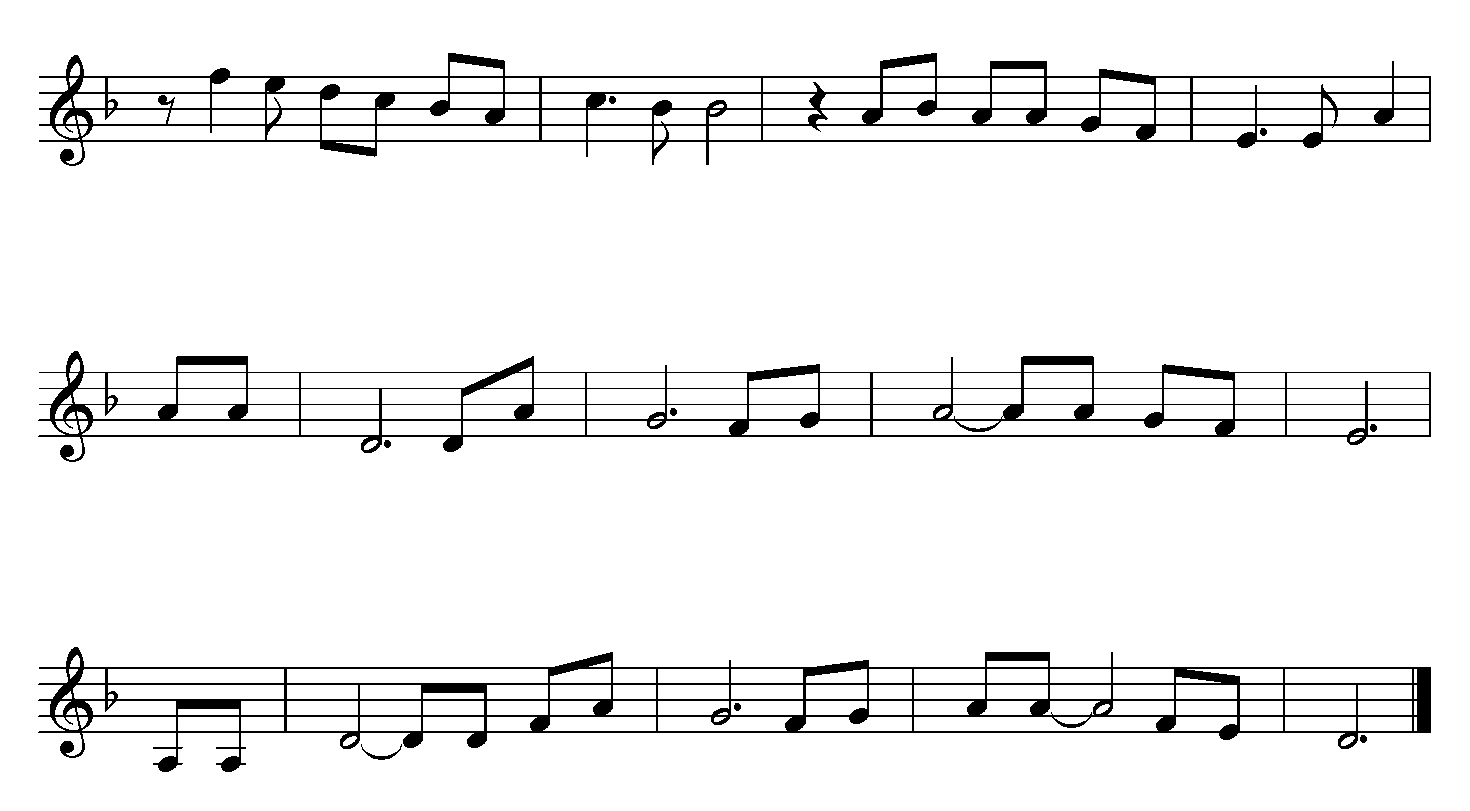 나를단련하신후에는    내가정금같이나오리
좁은   길  가는   자 생명   길- 영광의   길
십자 가-진-후  에 면류   관-  있으  리
6/6 : 3절-후